Apprenticeships at East Sussex County Councils Martin Kelly & David Laird
Apprenticeship TeamEast Sussex County Council
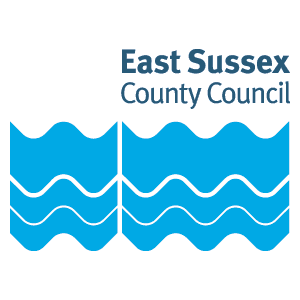 Apprenticeships at the Council – What do you need to know?
What type of apprenticeship can I do?
Schools – We have apprentice Teachers, Teaching Assistants, Bursars, Nursery & Caretakers 
Our most popular apprenticeships are in administration 
We have apprentices in Children’s and Adults services, from frontline care going to support and eventually, senior positions such as: Social Workers 
Other apprenticeships include: Data Analysts, ICT, Project Managers, Team Leaders & many more 
Most roles at the council have an apprenticeship option attached
How do I get an Job/apprenticeship?
Questions & Answers
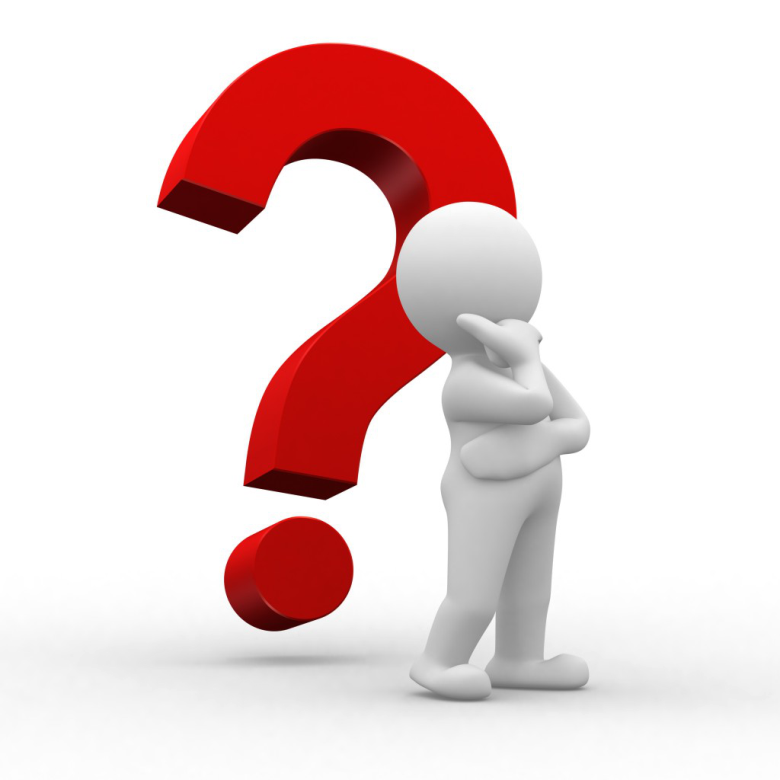 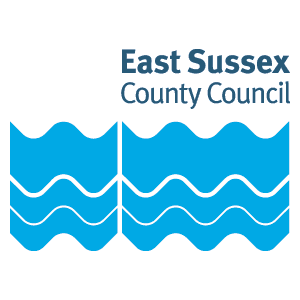 [Speaker Notes: Capture any questions not answered during the presentation; these will be considered after the briefing and added to FAQ]